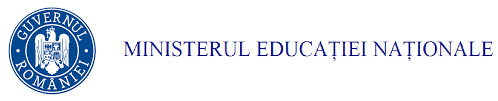 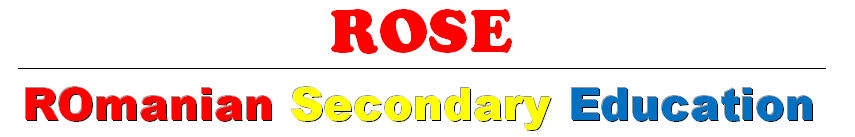 Proiectul privind Învățământul Secundar (ROSE)
Schema de Granturi Necompetitive pentru Universități (SGU-N)
Beneficiar: Universitatea din Craiova
Titlul subproiectului:  „Am ales, FIE – rămân” (FIE-R) 
Acord de grant nr. 24/SGU/NC/I din 16.10.2017
Tutorial
Metode și procedee tehnologice
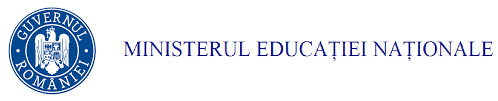 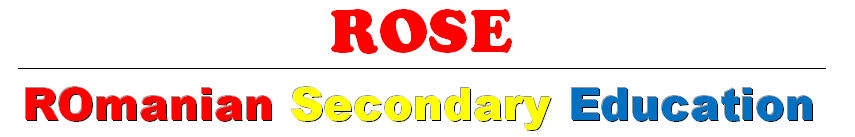 Obiectivul disciplinei
Dobândirea de cunoştinţe privind tehnologiile de fabricaţie, componentele sistemelor tehnologice, operaţiile de prelucrare.

 Însușirea de către studenţi a cunoştinţelor teoretice pentru calculul şi analiza parametrilor necesari optimizării proceselor de prelucrare. 

Dobândirea deprinderilor practice şi a celor de analiză.
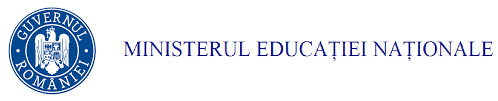 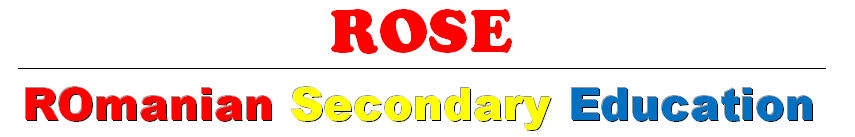 Noțiuni teoretice
Introducere. 

Obiectivele şi problematica disciplinei, structura proceselor tehnologice şi tipuri de operaţii de prelucrare.

Proprietăţile tehnice şi tehnologice ale materialelor şi importanţa lor asupra stabilirii şi elaborării tehnologiilor de prelucrare.
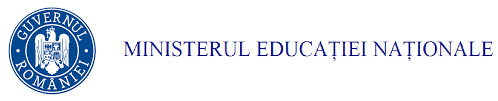 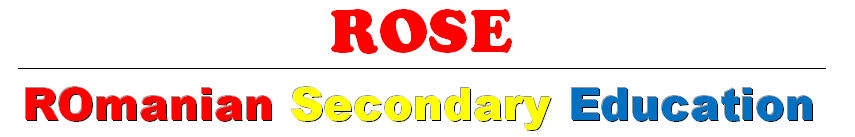 Noțiuni teoretice
Tehnologia materialelor metalice. Definiţii, clasificări, structuri, faze întâlnite la aliajele metalice, diagrame de echilibru binare.

 Procedee de prelucrare prin aşchiere: strunjire, frezare, găurire, rectificare, mortezare, rabotare, broşare. 

Lanţuri cinematice ale maşinilor unelte: clasificare, structură, caracteristici, reprezentare cinematică, transmisii şi mecanisme.
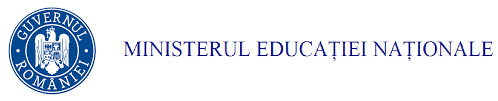 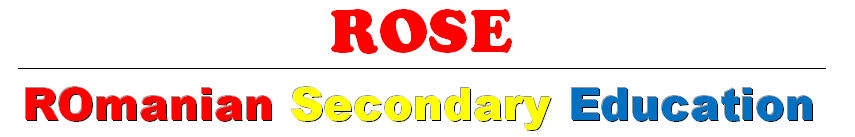 Noțiuni teoretice
Procedee de prelucrare prin formare: procedee de deformare plastică (laminare, forjare, tragere, extrudere, matriţare, ambutisare), procedee de sudare, tăiere şi lipire. 

Metode şi procedee de fabricare a produselor din pulberi metalice: formarea pulberilor şi a pieselor din pulberi. Produse ale metalurgiei pulberilor.
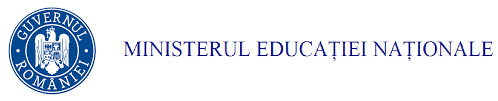 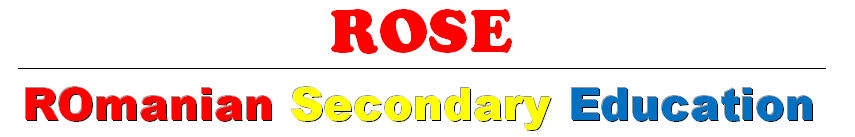 Lucrări practice de laborator
Prezentarea lucrărilor de laborator şi a măsurilor de protecţie pentru efectuarea acestor lucrări. 

 Determinarea forţelor şi a vitezei de aşchiere la strunjire

Construcţia părţii mecanice a strungului
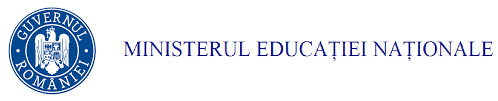 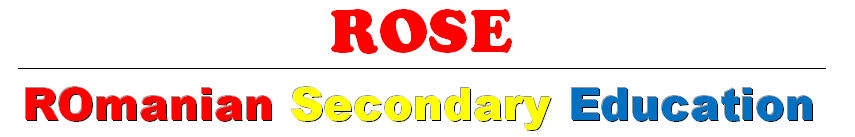 Lucrări practice de laborator
Construcţia şi funcţionarea machetei strungului EMCO UNIMAT PC.

Simularea procesului de strunjire prin aşchiere utilizând programul UNIMAT.

 Determinarea parametrilor funcţionali ai procesului de frezare. Analiza lanţului cinematic al unei freze universale
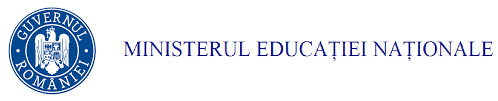 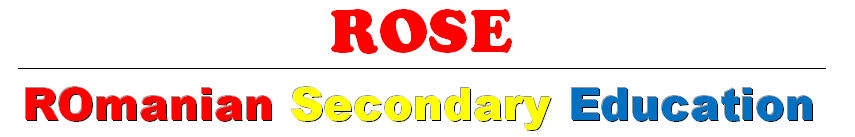 Lucrări practice de laborator
Măsurarea parametrilor în vederea trasării caracteristicilor externe şi de arc în cazul sudării în c.a.

 Caracteristicile transformatorului de sudare cu şunt magnetic. 

Măsurarea parametrilor în vederea trasării caracteristicilor externe la sudarea în c.c. în cazul utilizării unui convertizor de sudare. 

Evaluarea finală a activităţii de laborator.